Coronary Artery Bypass Graft Surgery in Patients with Ischemic Heart Failure
Eric J. Velazquez, MD on behalf of the STICH InvestigatorsApril 4, 2011
STICH Financial Disclosures
Funding Sources:
National Heart, Lung and Blood Institute	97.7%
Abbott Laboratories	2.3%
Background — I
Coronary artery disease (CAD) is the major substrate for heart failure (HF) and left ventricular dysfunction (LVD) in the developed world.
The role of coronary artery bypass graft surgery (CABG) in patients with CAD and HF has not been clearly established.
Background — II
In the 1970s, RCTs of CABG vs. medical therapy for chronic stable angina excluded patients with LVD (LVEF < 35%)
Only 4.0% symptomatic with HF
Major advances in surgical care and medical therapy (MED) for CAD, HF and LVD render previous limited data obsolete for clinical decision making
Recent observational analyses suggest a role for CABG for HF which is increasingly utilized, yet substantial clinical uncertainty remains
Surgical Treatment for Ischemic Heart Failure Trial (STICH)Surgical Revascularization Hypothesis
In patients with HF, LVD and CAD amenable to surgical revascularization, CABG added to intensive medical therapy (MED) will decrease all-cause mortality compared to MED alone.
[Speaker Notes: Add reference to R&D

Within this context
The Surgical Treatment for Ischemic Heart Failure Trial was developed 
Which proposed the following Hypothesis -]
Study Design
Randomized controlled trial, non-blinded
99 clinical sites in 22 countries
Investigator-initiated and led
National Heart, Lung and Blood Institute funded
Duke Clinical Research Institute managed
Independent Data and Safety Monitoring Committee
Clinical Events Adjudication Committee
Blinded Core Laboratories
Endpoints
Primary Endpoint
All-cause mortality
Major Secondary Endpoints
Cardiovascular mortality
Death (all-cause) + cardiovascular hospitalization
Statistical Assumptions and Analyses
Statistical Assumptions
MED mortality of 25% at 3 years
CABG would reduce mortality by 25%
20% or fewer crossovers from MED to CABG 
400 or more deaths
90% power
Planned Analyses
Intention to treat   (as randomized)
Covariate-adjusted
As treated
Time-dependent
Per protocol
Important Inclusion Criteria
LVEF ≤ 0.35 within 3 months of trial entry
CAD suitable for CABG
MED eligible
Absence of left main CAD as defined by an intraluminal stenosis of ≥ 50%
Absence of CCS III angina or greater (angina markedly limiting ordinary activity)
Major Exclusion Criteria
Recent acute MI (within 30 days)
Cardiogenic shock (within 72 hours of randomization)
Plan for percutaneous intervention 
Aortic valve disease requiring valve repair or replacement
History of more than 1 prior CABG
Non-cardiac illness with a life expectancy of less than 3 years or imposing substantial operative mortality
STICH Revascularization Hypothesis
1212
Randomized 
MED only
Randomized
CABG
602
610
Selected Baseline Characteristics
[Speaker Notes: Previous bypass surgery
Insulin req

Percent only]
Selected Baseline Characteristics
Medication Use
CABG Conduct
Patient Follow-up
Last follow-up period: August – November 2010
Final follow-up achieved: 1207 (99.6%) patients
Only 5 patients were not evaluable
Median duration of follow-up: 56 months
All-Cause Mortality — As Randomized
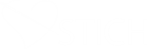 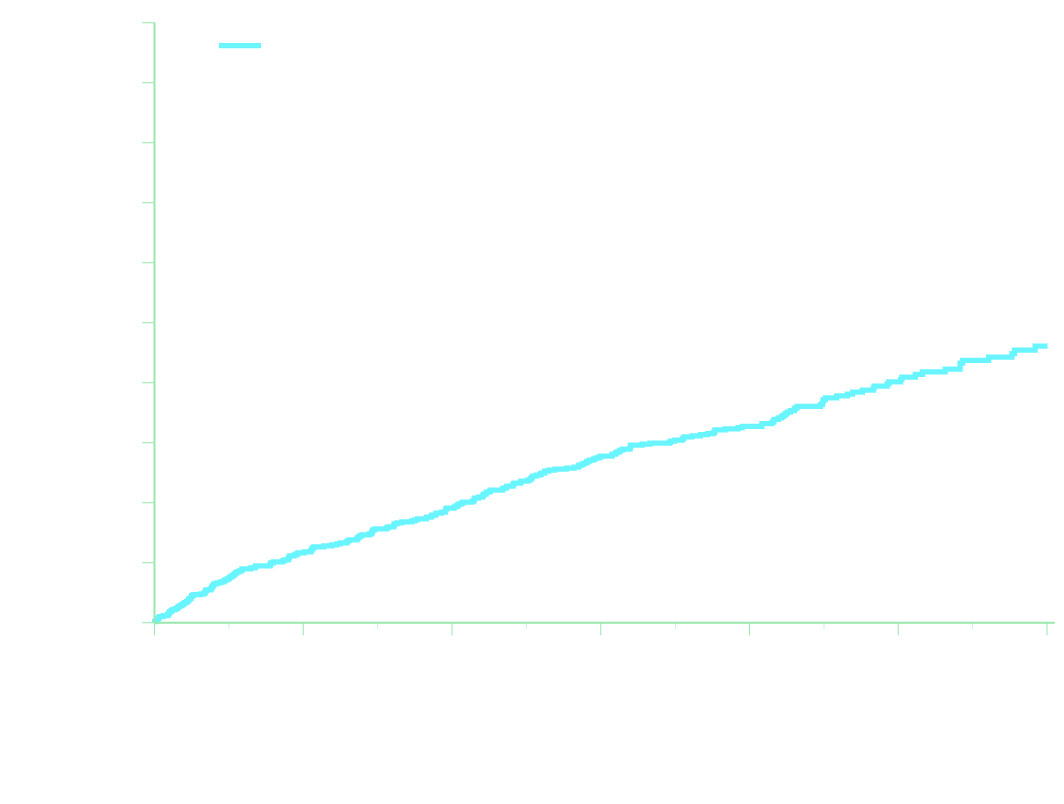 HR 0.86 (0.72, 1.04)
P = 0.123
Adjusted HR 0.82 (0.68, 0.99)
Adjusted P = 0.039
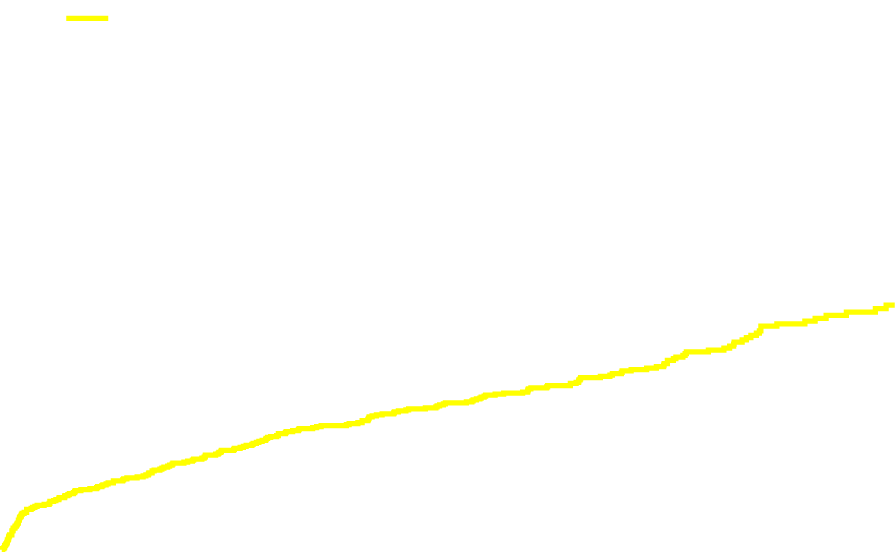 [Speaker Notes: Model 3 Covariate adjusted – all variables prospectively specified in STICH protocol or with significant prognostic effect. 

Stratum, age, gender, race, HF class at baseline, MI history, previous revascularization, best available EF, number of diseased vessels, chronic renal insufficiency, MR, stroke hx, AF hx

HR 0.83 (0.68, 0.99) p = 0.039.]
Cardiovascular Mortality— As Randomized
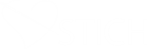 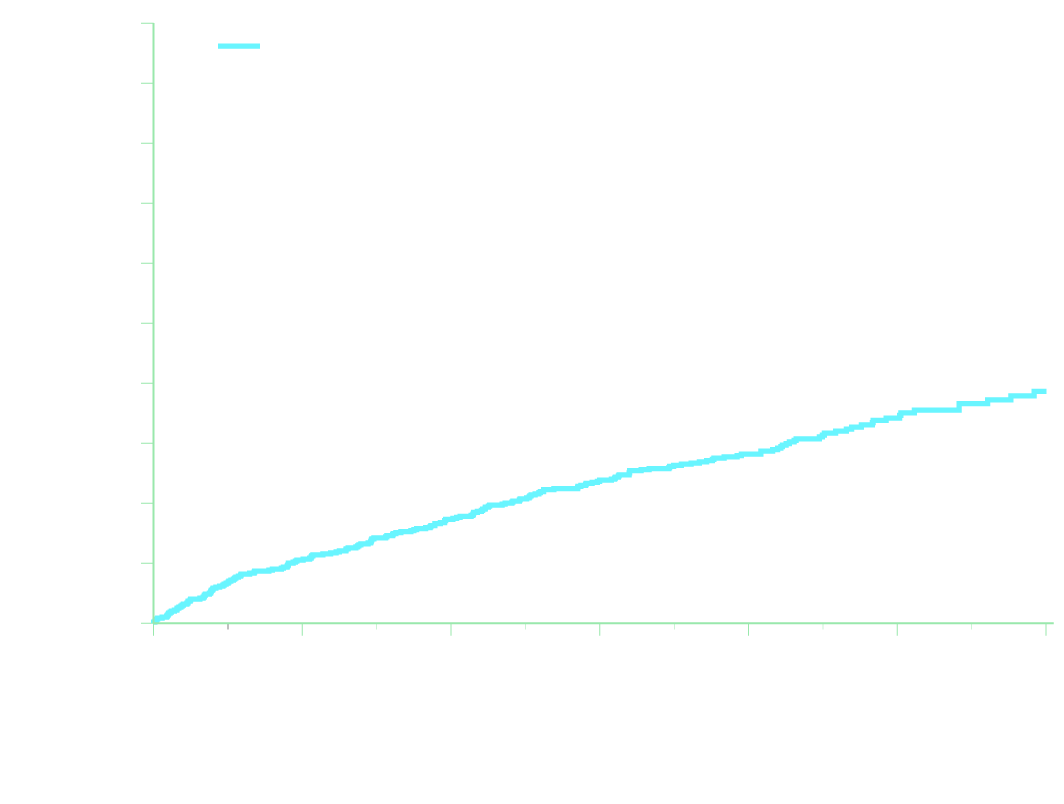 HR 0.81 (0.66, 1.00)
P = 0.050
Adjusted HR 0.77 (0.62, 0.94)
Adjusted P = 0.012
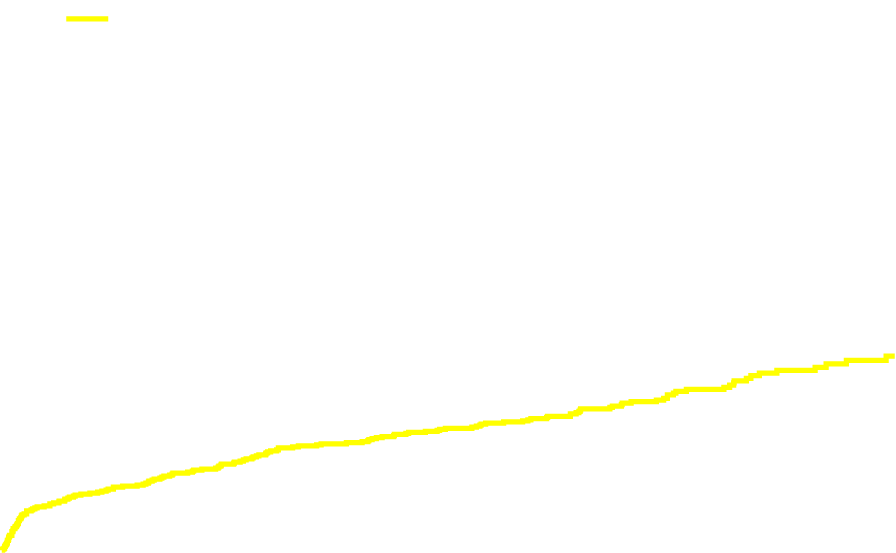 Death or Cardiovascular Hospitalization — As Randomized
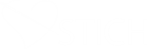 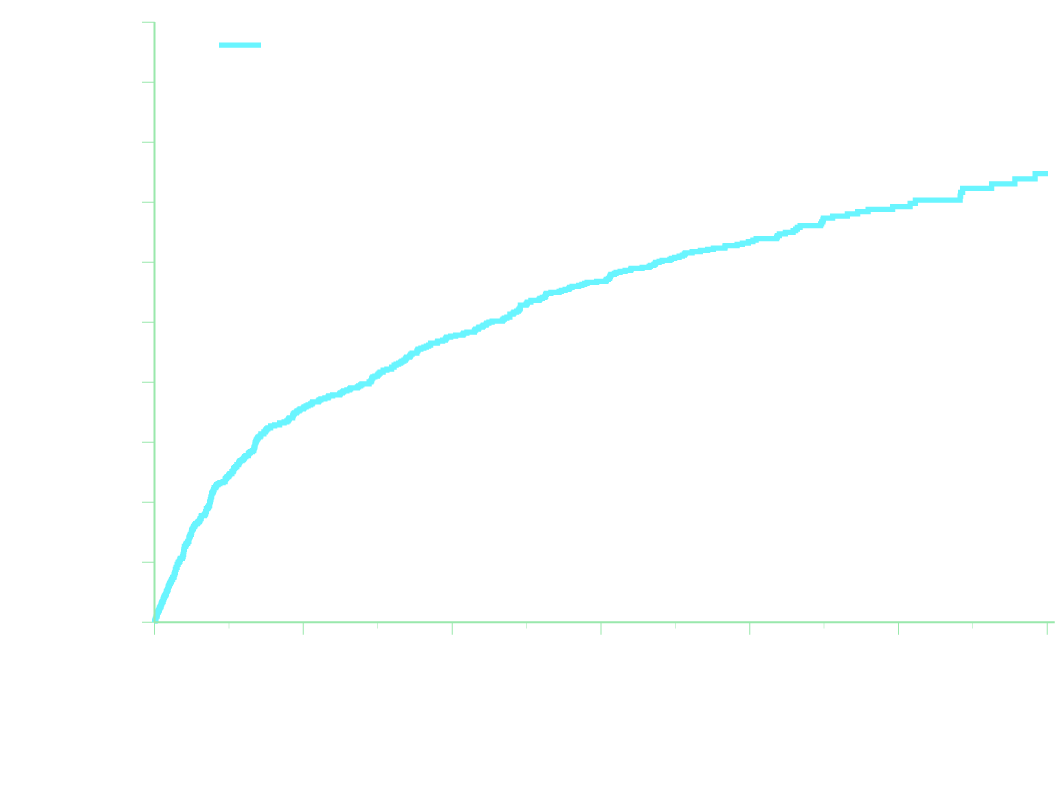 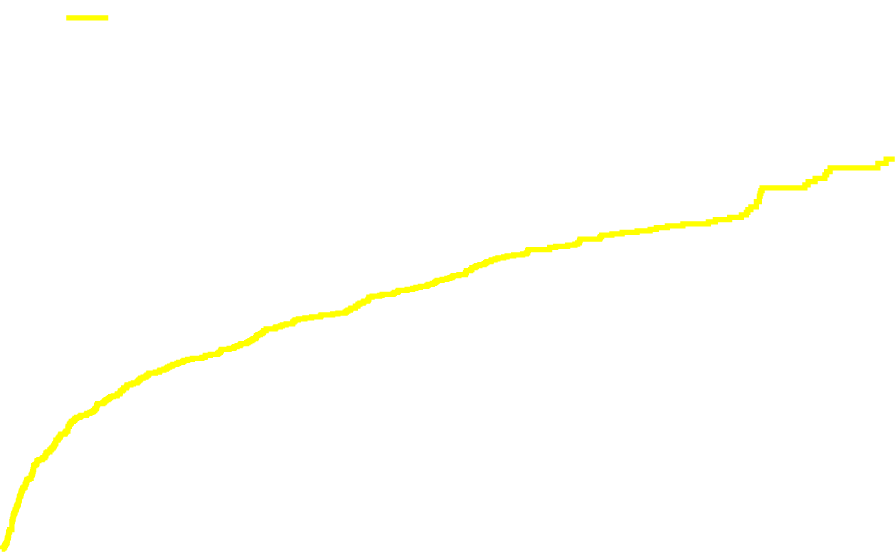 HR 0.74 (0.64, 0.85)
P < 0.001
Adjusted HR 0.70 (0.61, 0.81) P < 0.001
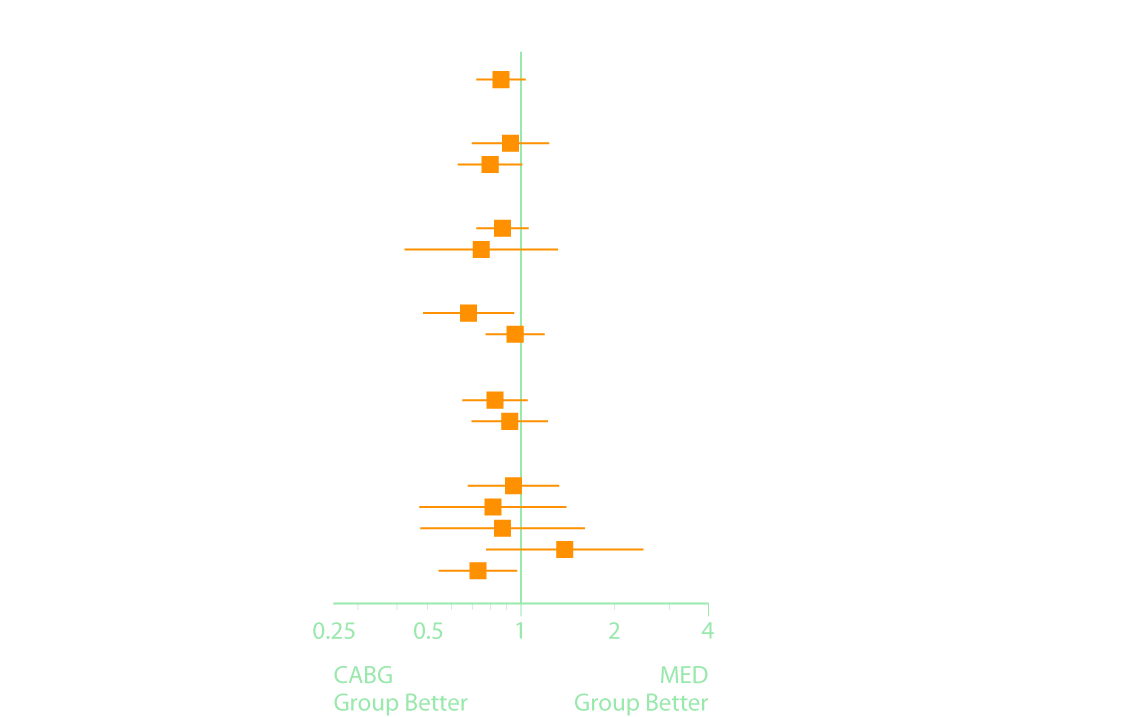 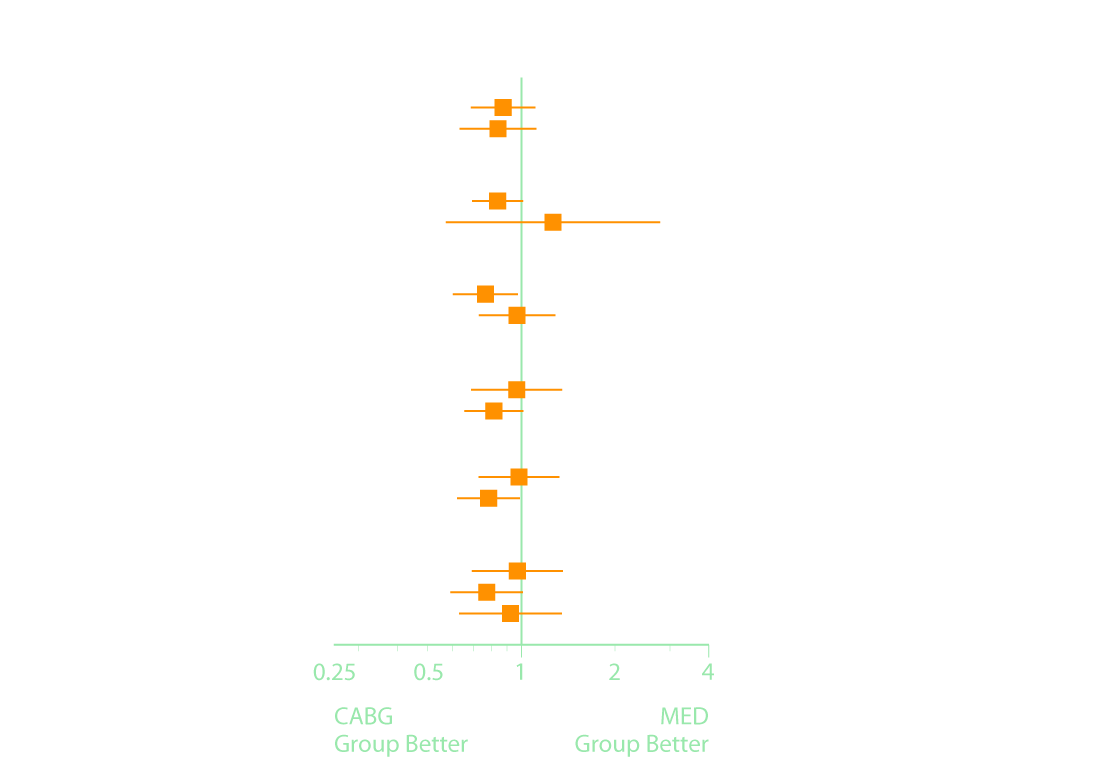 Time-varying Hazard Ratios — As Randomized
[Speaker Notes: Need to convert this into HR plot]
STICH Revascularization HypothesisTreatment Received
1212
Randomized 
MED only
Randomized
CABG
537
65
555
55
Received 
MED
Received 
CABG
Received 
MED
602
610
Per protocol:	 MED (537) vs. CABG (555)
As treated:	 MED (592) vs. CABG (620)
All-Cause Mortality — As Treated
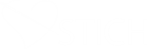 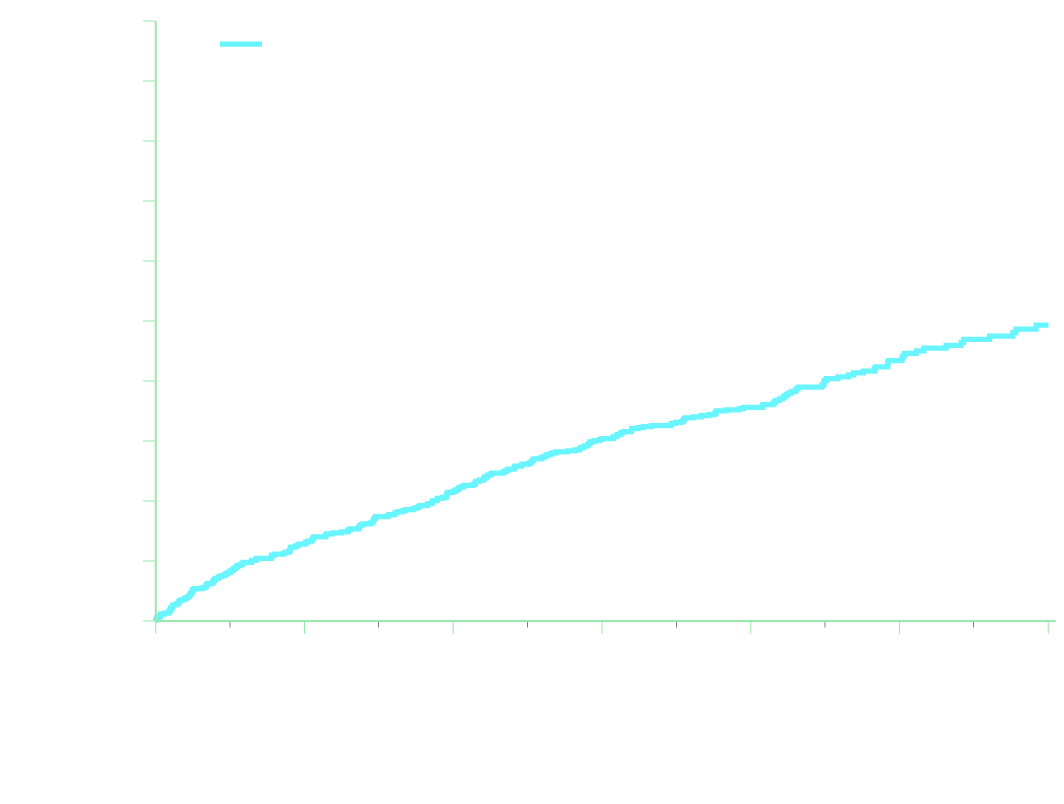 HR 0.70 (0.58 – 0.84)
P < 0.001
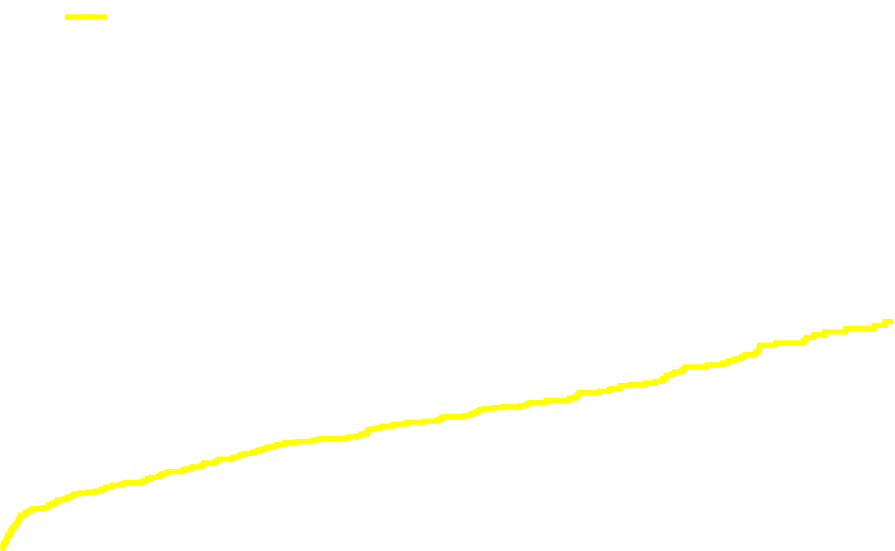 All-Cause Mortality— Per Protocol
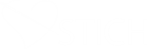 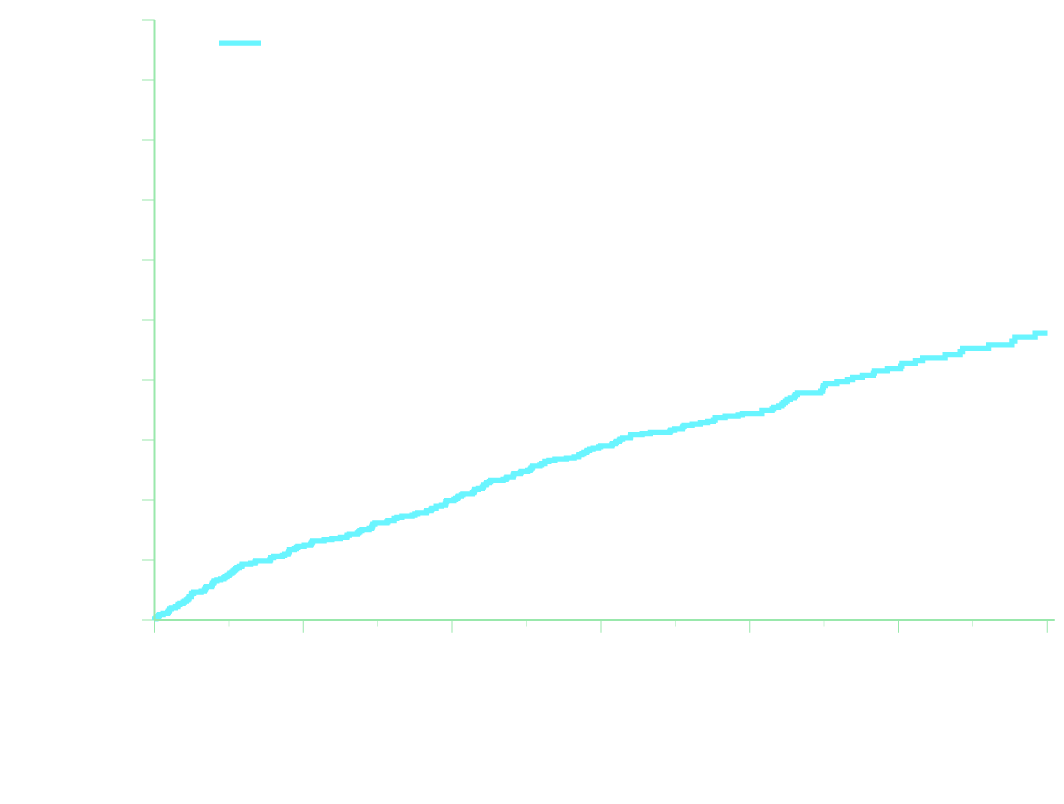 HR 0.76 (0.62, 0.92)
P = 0.005
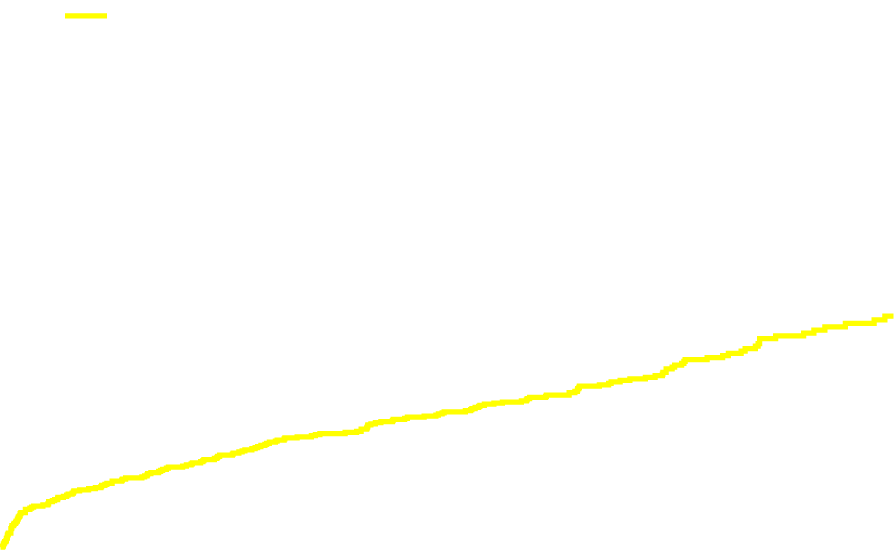 Summary
We compared CABG with contemporary evidence-based MED alone among high-risk patients with CAD, HF and LVD
Despite the excellent medical adherence and operative results achieved, STICH-like patients remain at substantial risk 
-40% 5-year mortality risk with medical therapy only
Conclusions
As randomized, CABG led to a 14% RRR in all-cause mortality compared to MED.
CABG compared to MED led to statistically significant lower rates —
cardiovascular death: 19% RRR
death or cardiovascular hospitalization: 24% RRR
When receiving CABG, patients are exposed to an early risk for 2 years.
[Speaker Notes: We found that]
Limitations
Secondary analyses although informative should be considered provisional
The STICH trial was not blinded and non-fatal outcomes could have been influenced by the knowledge of the treatment received
Implications
CAD should be assessed among all patients presenting with HF.
In HF patients with CAD on medical therapy, CABG should now be considered to reduce cardiovascular mortality and morbidity.
The durability of CABG benefits to be tested in the STICH Extension Study which is ongoing.
[Speaker Notes: Esteemed Panelists, Ladies and Gentlemen

The STICH Trial strongly supports an assessment for coronary artery disease among heart failure patients likely to survive 2 or more years

Among those patients whose coronary anatomy is found suitable for surgical revascularization on evidence based medical therapy

Coronary Bypass Surgery reduces cardiovascular mortality and morbidity compared to medical therapy alone and should be considered

The durability of these STICH results out to a median of 10 years average are being tested in the STICH Extenssion Study which is ongoing so stay tuned.]
THANK YOU
Thank you to the STICH Investigators and the STICH patients without whose efforts and confidence in the importance of clinical research the STICH trial would never have succeeded
Full report available online at NEJM.org
Additional Slides
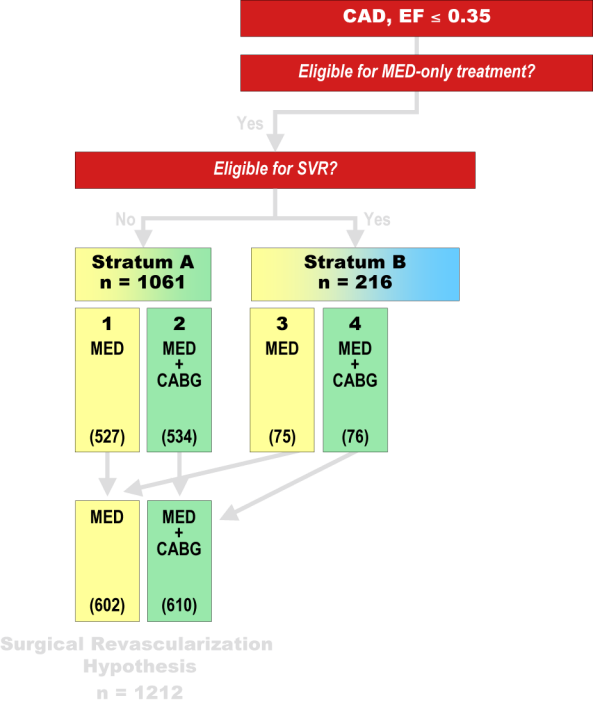 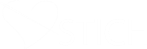 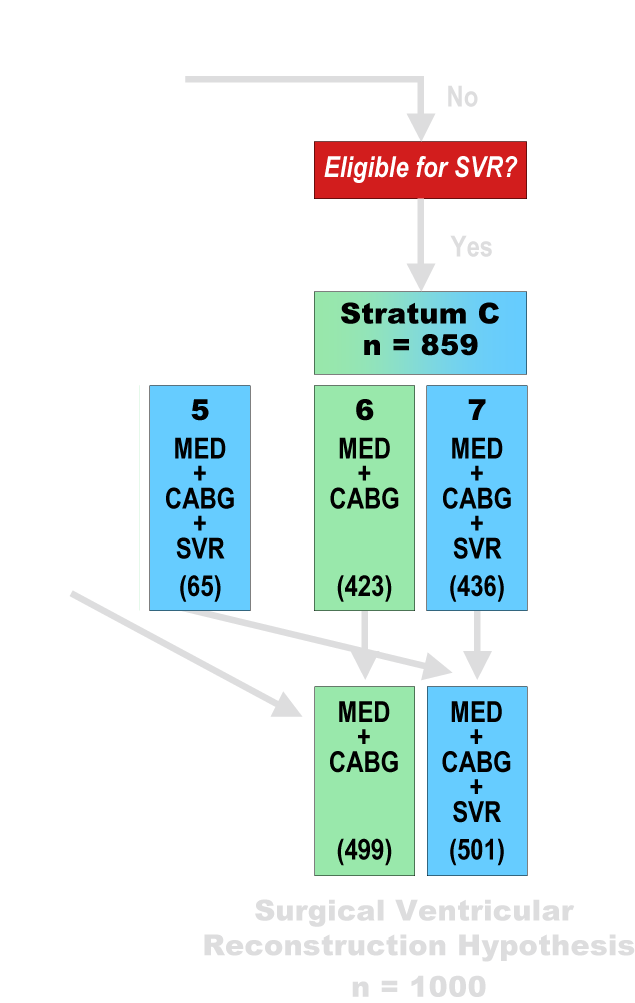 [Speaker Notes: Options –]
Subsequent Procedures
Outcomes — ITT
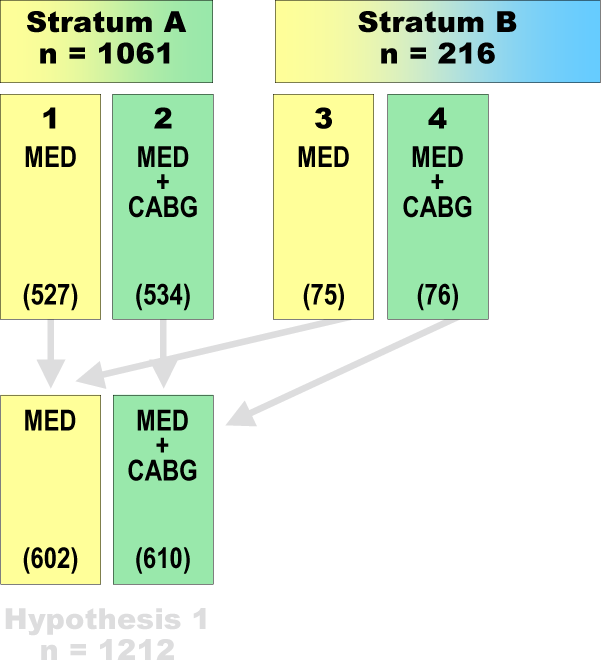 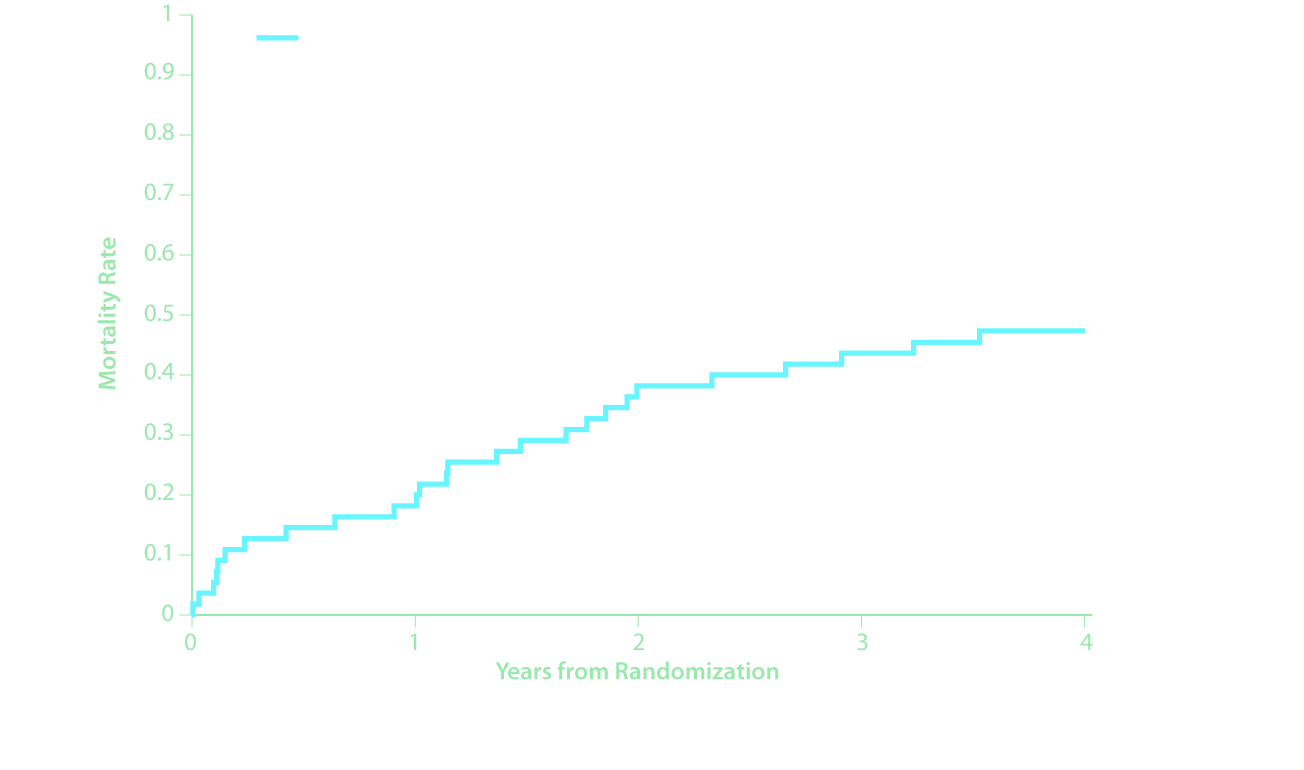 RRR = xx%
ARR = xx%
Non-Adjusted P = xxxx
Adjusted P = xxx
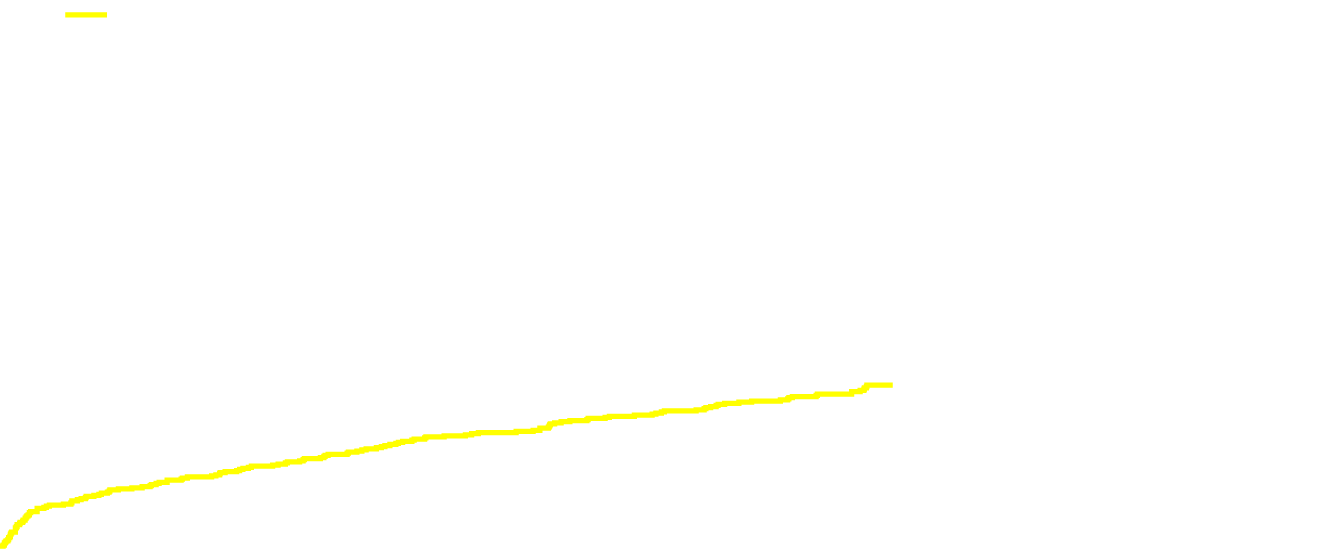 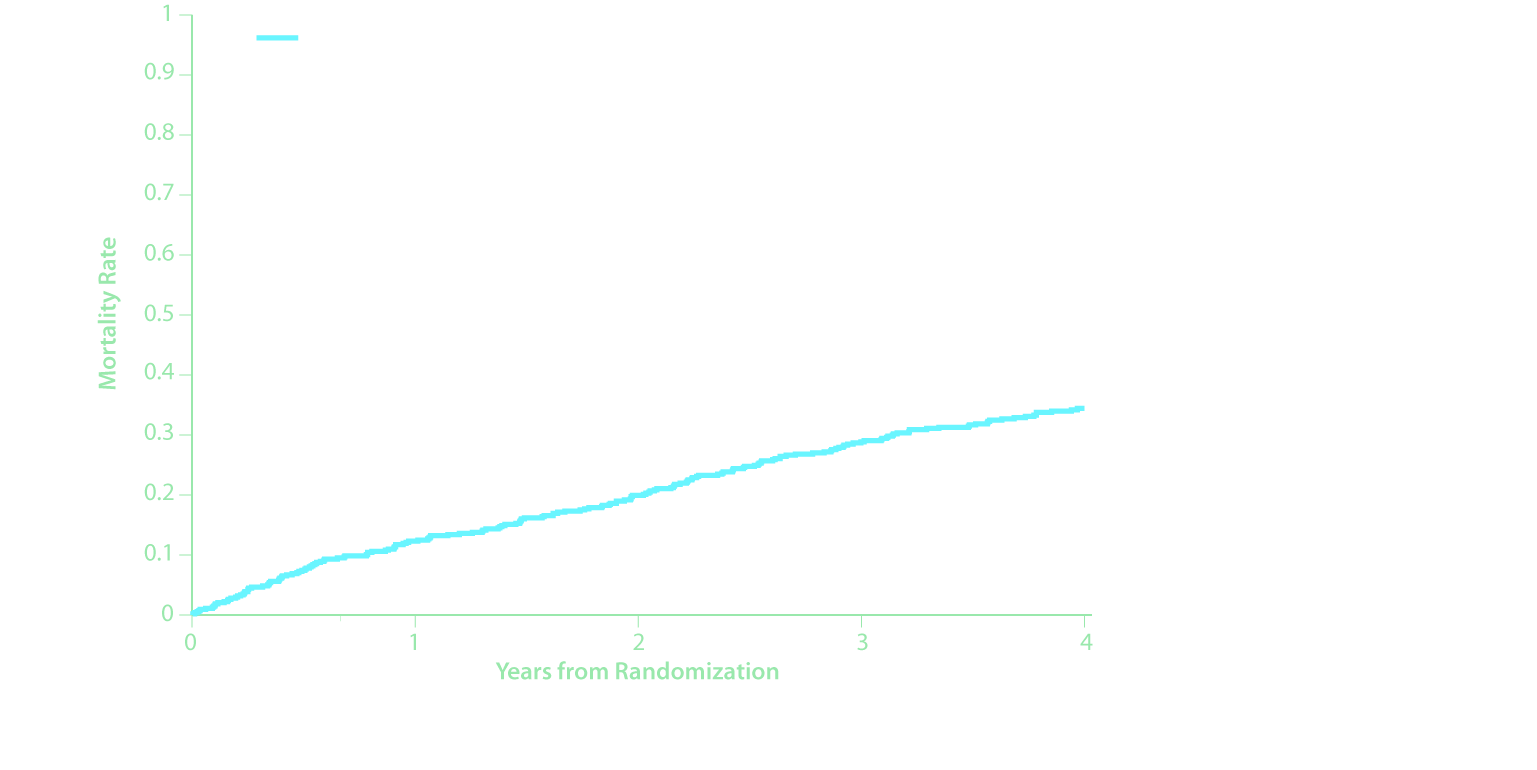 RRR = xx%
ARR = xx%
Non-Adjusted P = xxxx
Adjusted P = xxx
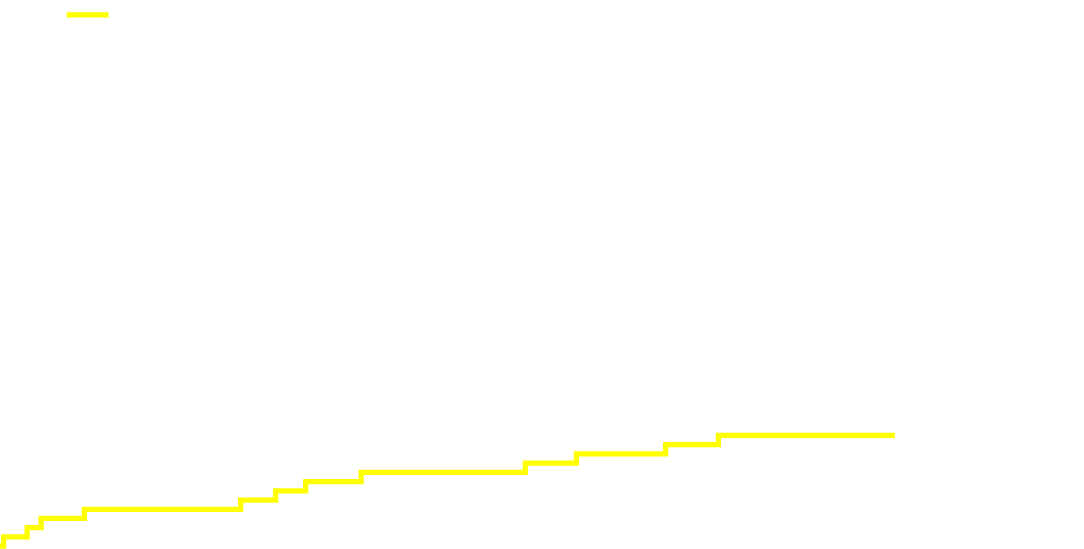